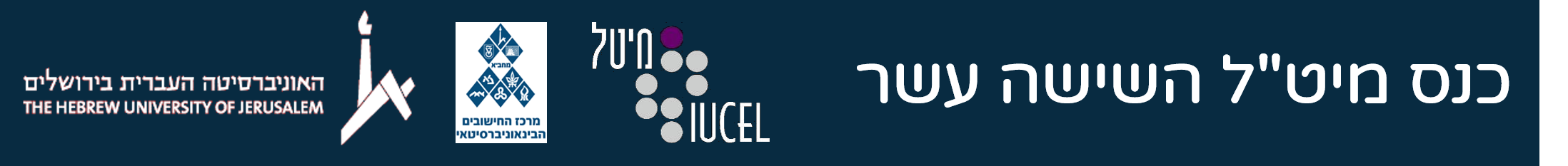 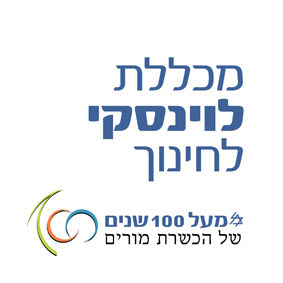 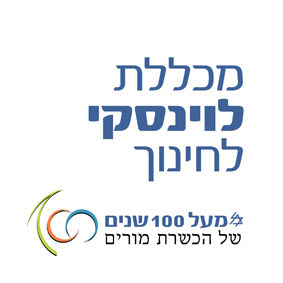 שימוש ביוטיוב כמרחב למידה דיאלוגי בקורסים מקוונים
ד"ר רותם עבדו
מכללת לוינסקי לחינוך
מסר הביתה
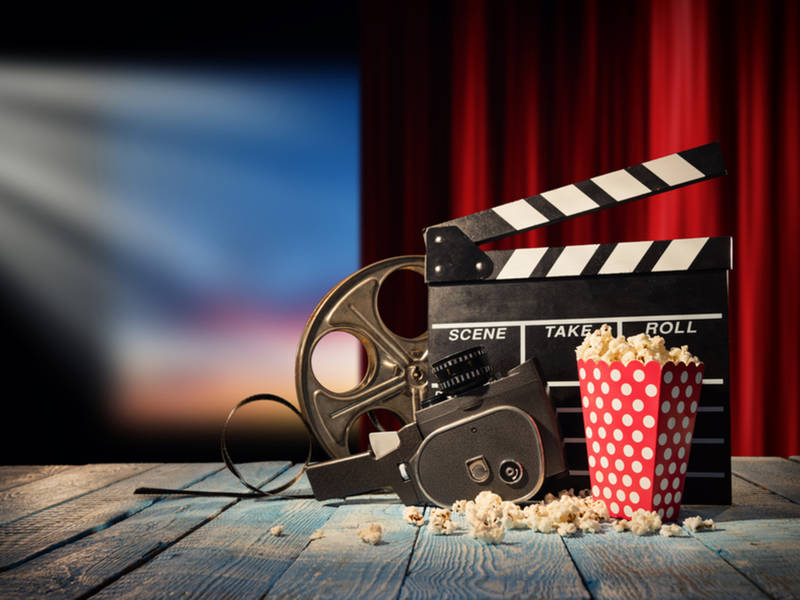 נסו לתת לסטודנטים שלכם ליצור ולשתף סרטונים כמטלות למידה
מדעי הלמידה
הוראה 
קונסטרוקטיביסטית
דיאלוגית
מקוונת
קורסים מקוונים
שימוש ביוטיוב
מונולוגי
דיאלוגי
דיאלוג מהסרטים
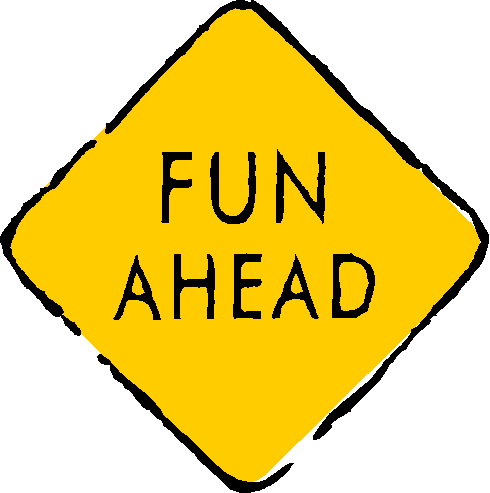 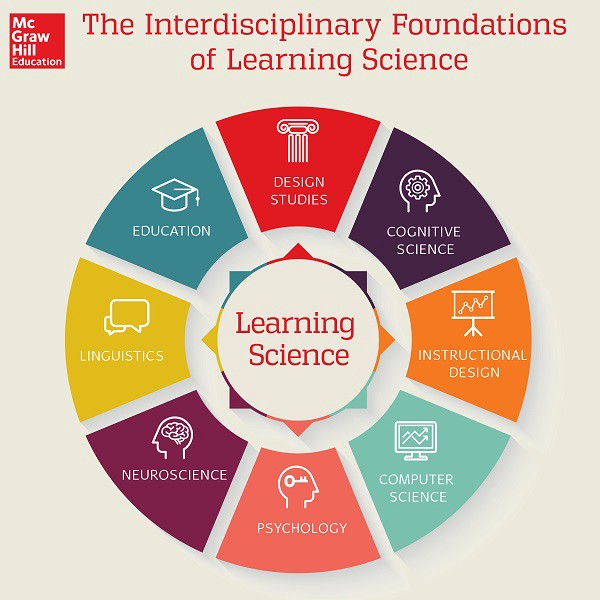 מדעי הלמידה
הוראה מסורתית
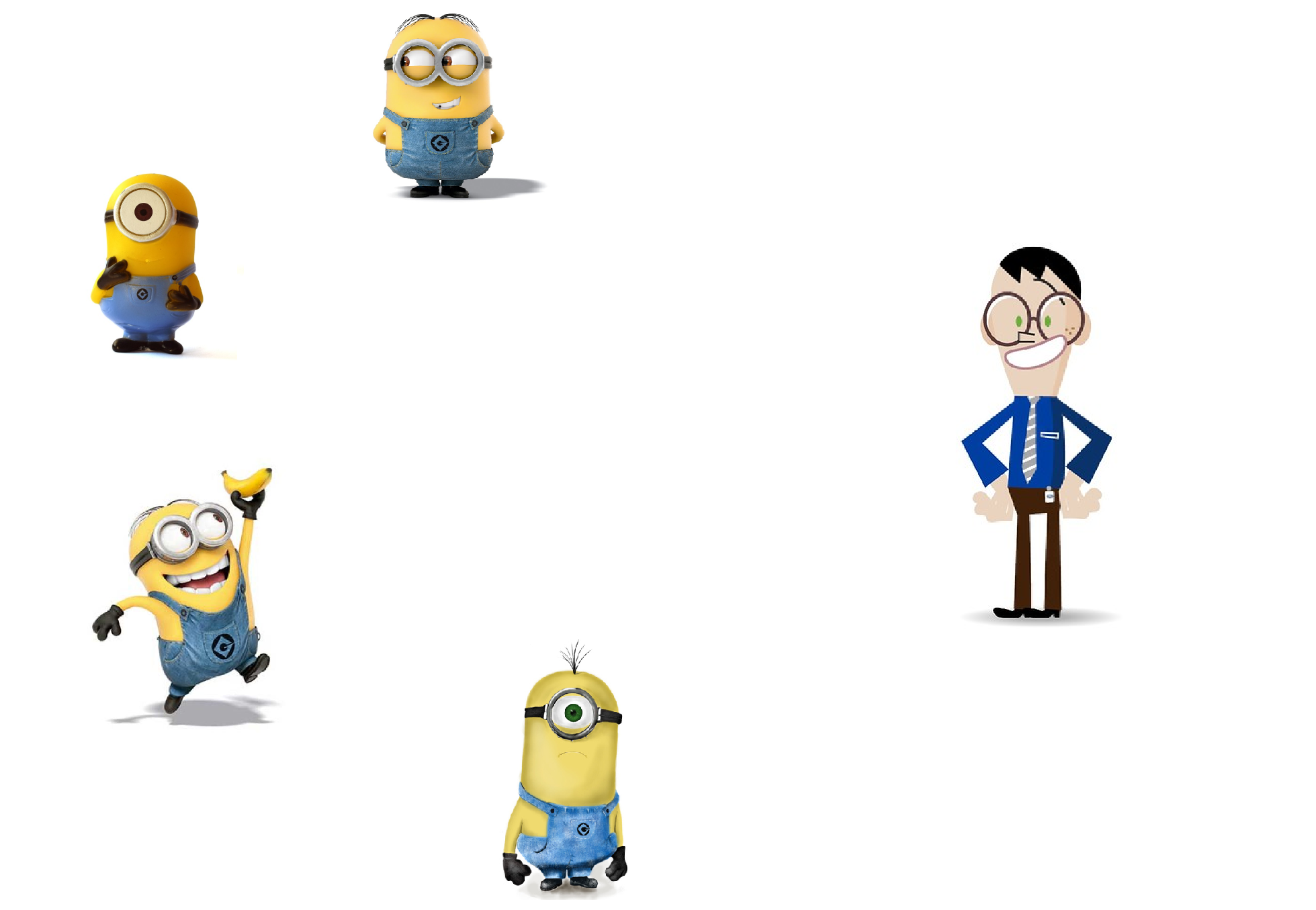 [Speaker Notes: The trainers support the emergence of mathematical ideas. Yet, when we try to apply these ideas to the context of a classroom, several questions arise. First, how can we control the emergence of AA in a way that is conductive to learning target mathematical ideas? The second question is, how could it be applied within classrooms? 

We would like students to develop utilization schemes congruent with target mathematical ideas.  Would like to propose a model of learning that is to an extent different from the model offered by Trouche in the paper you have sent me. 

Let me imagining quickly the type of classroom ecology that this study would like promote. 
It begins with a teacher that plans a learning trajectory to her students. Students start the interaction with the technology. The teacher receive information about the individual (or, collaborative) progress of the students. And can give them immediate feedback if they struggle, and support mathematical meaning making when needed.
 The system also support their learning process by providing visual cues when needed and moving the learners along the required learning trajectory planned by the teacher.]
הוראה מסורתית + טכנולוגיה
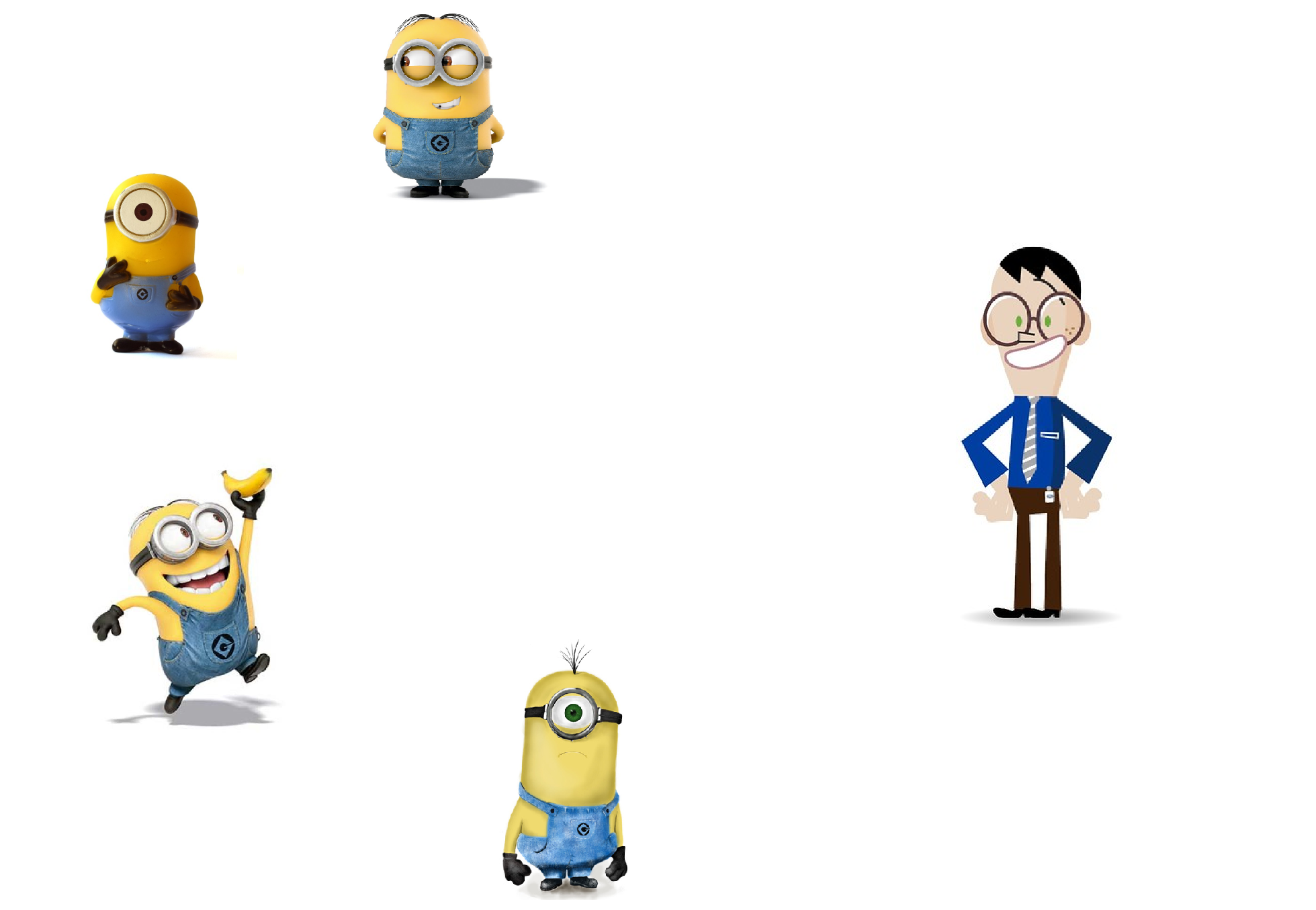 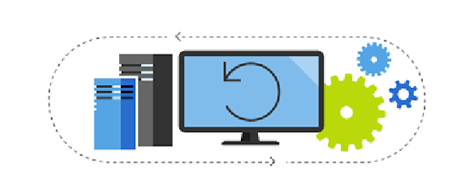 [Speaker Notes: The trainers support the emergence of mathematical ideas. Yet, when we try to apply these ideas to the context of a classroom, several questions arise. First, how can we control the emergence of AA in a way that is conductive to learning target mathematical ideas? The second question is, how could it be applied within classrooms? 

We would like students to develop utilization schemes congruent with target mathematical ideas.  Would like to propose a model of learning that is to an extent different from the model offered by Trouche in the paper you have sent me. 

Let me imagining quickly the type of classroom ecology that this study would like promote. 
It begins with a teacher that plans a learning trajectory to her students. Students start the interaction with the technology. The teacher receive information about the individual (or, collaborative) progress of the students. And can give them immediate feedback if they struggle, and support mathematical meaning making when needed.
 The system also support their learning process by providing visual cues when needed and moving the learners along the required learning trajectory planned by the teacher.]
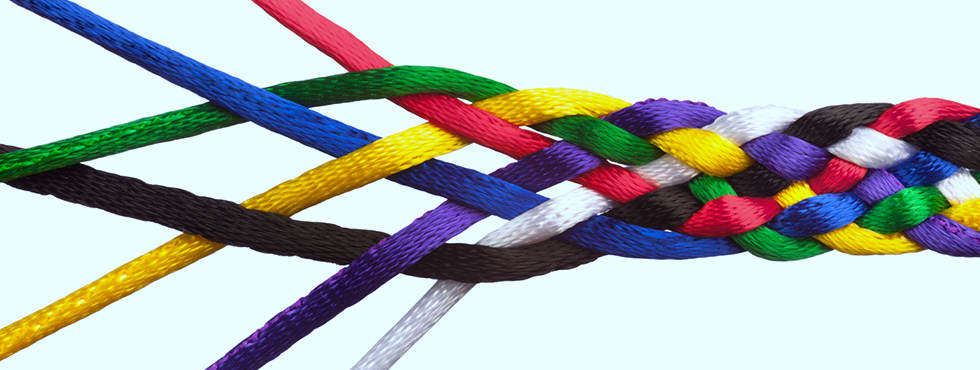 הגישה הסוציו-תרבותית ללמידה
למידה היא תהליך אינטראקטיבי בין הלומד לסביבה שלו Vygotsky, 1935.
הוראה דיאלוגית בכיתה
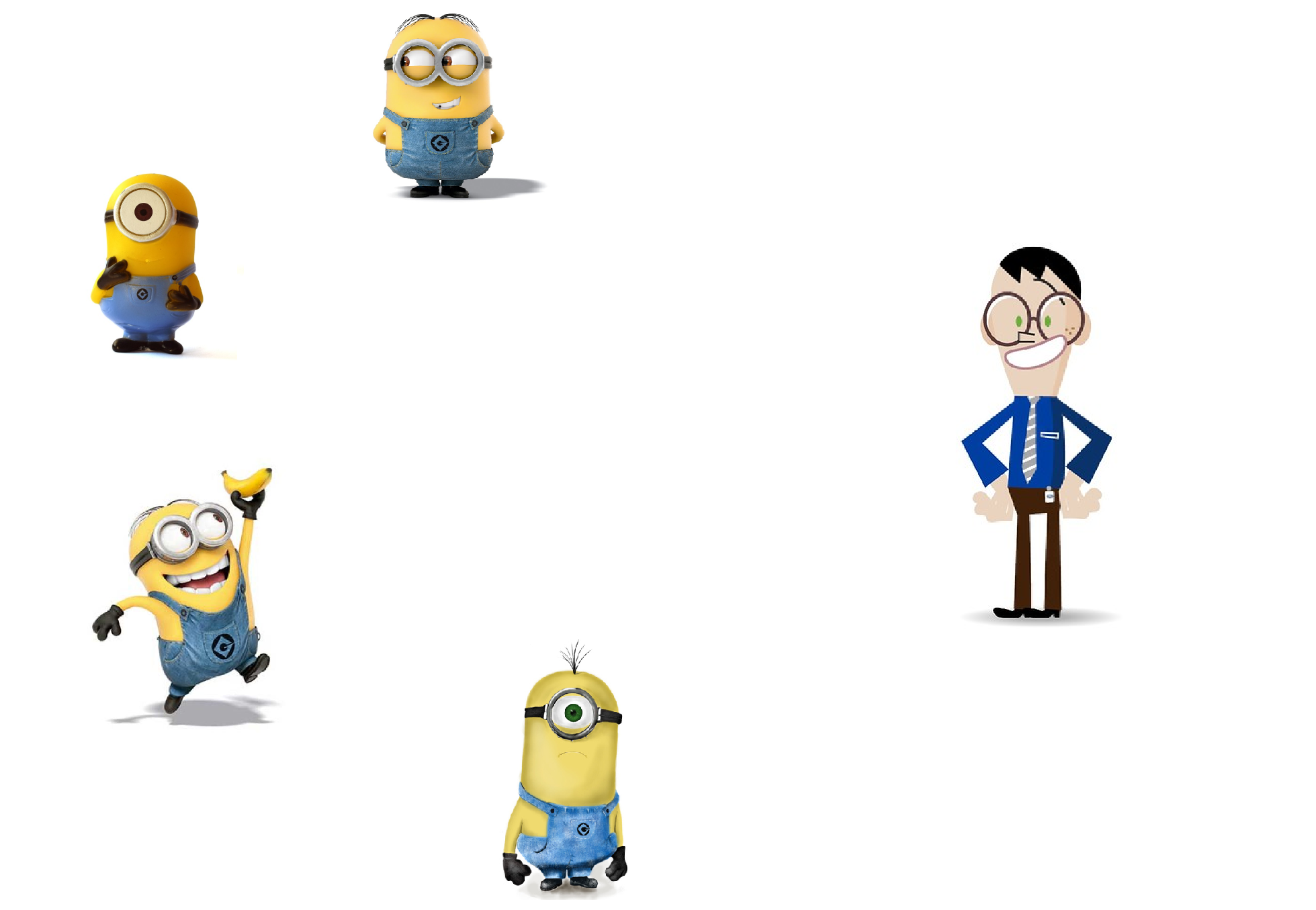 [Speaker Notes: The trainers support the emergence of mathematical ideas. Yet, when we try to apply these ideas to the context of a classroom, several questions arise. First, how can we control the emergence of AA in a way that is conductive to learning target mathematical ideas? The second question is, how could it be applied within classrooms? 

We would like students to develop utilization schemes congruent with target mathematical ideas.  Would like to propose a model of learning that is to an extent different from the model offered by Trouche in the paper you have sent me. 

Let me imagining quickly the type of classroom ecology that this study would like promote. 
It begins with a teacher that plans a learning trajectory to her students. Students start the interaction with the technology. The teacher receive information about the individual (or, collaborative) progress of the students. And can give them immediate feedback if they struggle, and support mathematical meaning making when needed.
 The system also support their learning process by providing visual cues when needed and moving the learners along the required learning trajectory planned by the teacher.]
הוראה דיאלוגית + למידה דיאלוגית
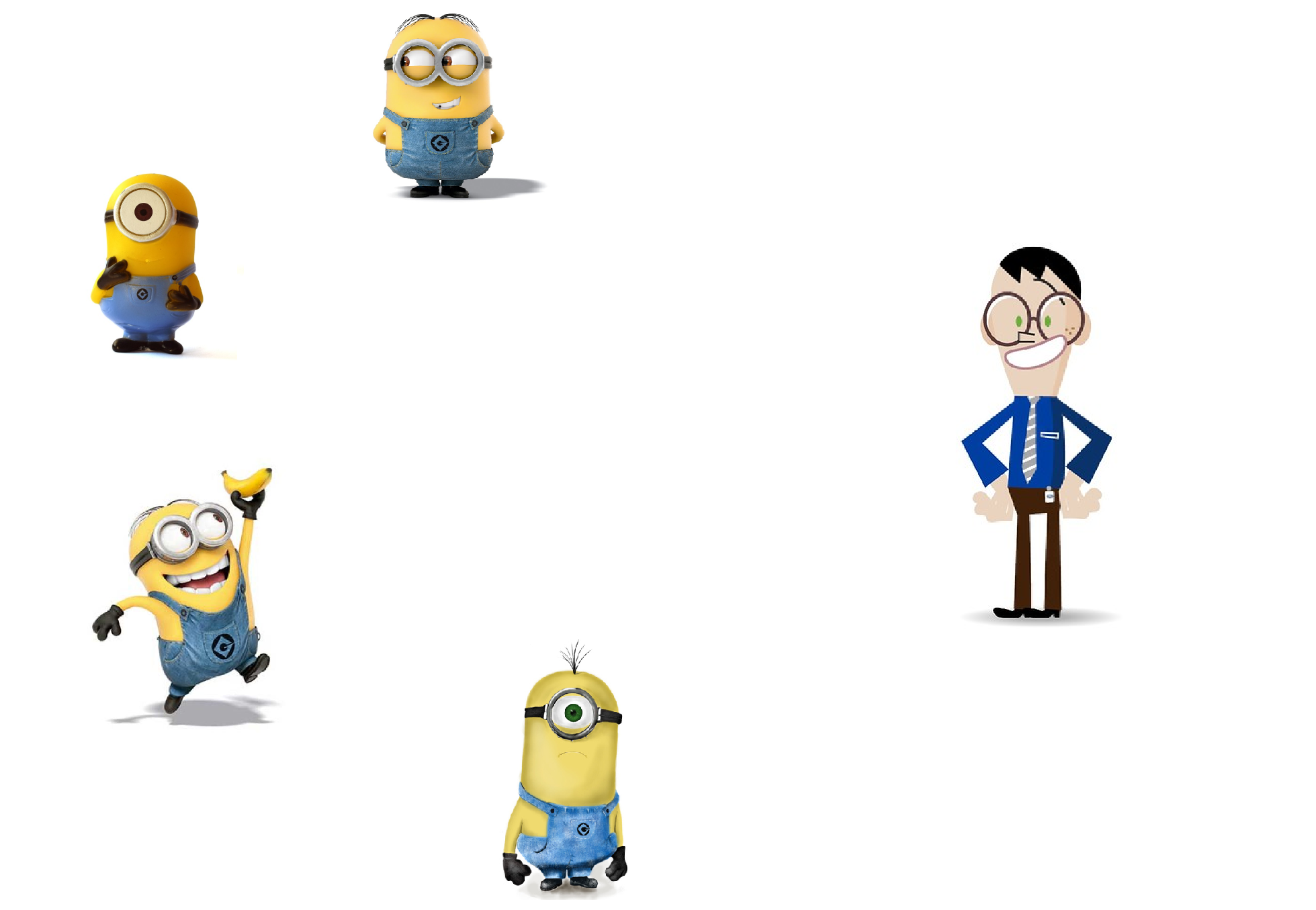 [Speaker Notes: The trainers support the emergence of mathematical ideas. Yet, when we try to apply these ideas to the context of a classroom, several questions arise. First, how can we control the emergence of AA in a way that is conductive to learning target mathematical ideas? The second question is, how could it be applied within classrooms? 

We would like students to develop utilization schemes congruent with target mathematical ideas.  Would like to propose a model of learning that is to an extent different from the model offered by Trouche in the paper you have sent me. 

Let me imagining quickly the type of classroom ecology that this study would like promote. 
It begins with a teacher that plans a learning trajectory to her students. Students start the interaction with the technology. The teacher receive information about the individual (or, collaborative) progress of the students. And can give them immediate feedback if they struggle, and support mathematical meaning making when needed.
 The system also support their learning process by providing visual cues when needed and moving the learners along the required learning trajectory planned by the teacher.]
כיצד משתנים תהליכי ההוראה-למידה?
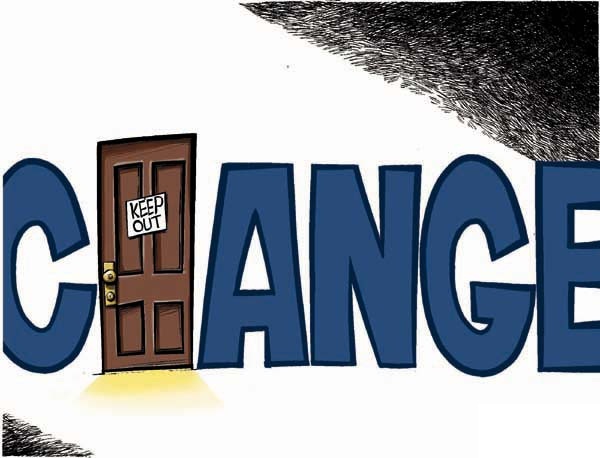 ביזור מקורות ידע (Wegerif, 2015)
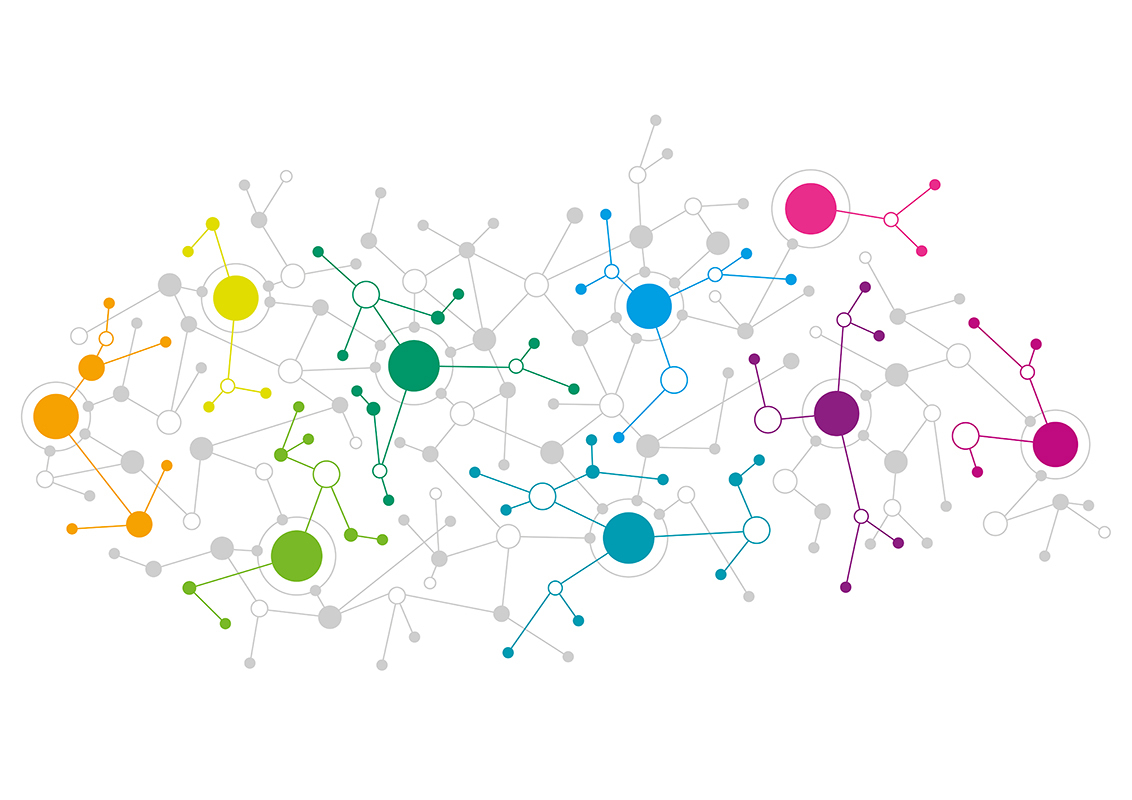 הוראה דיאלוגית + למידה דיאלוגית + טכנולוגיה
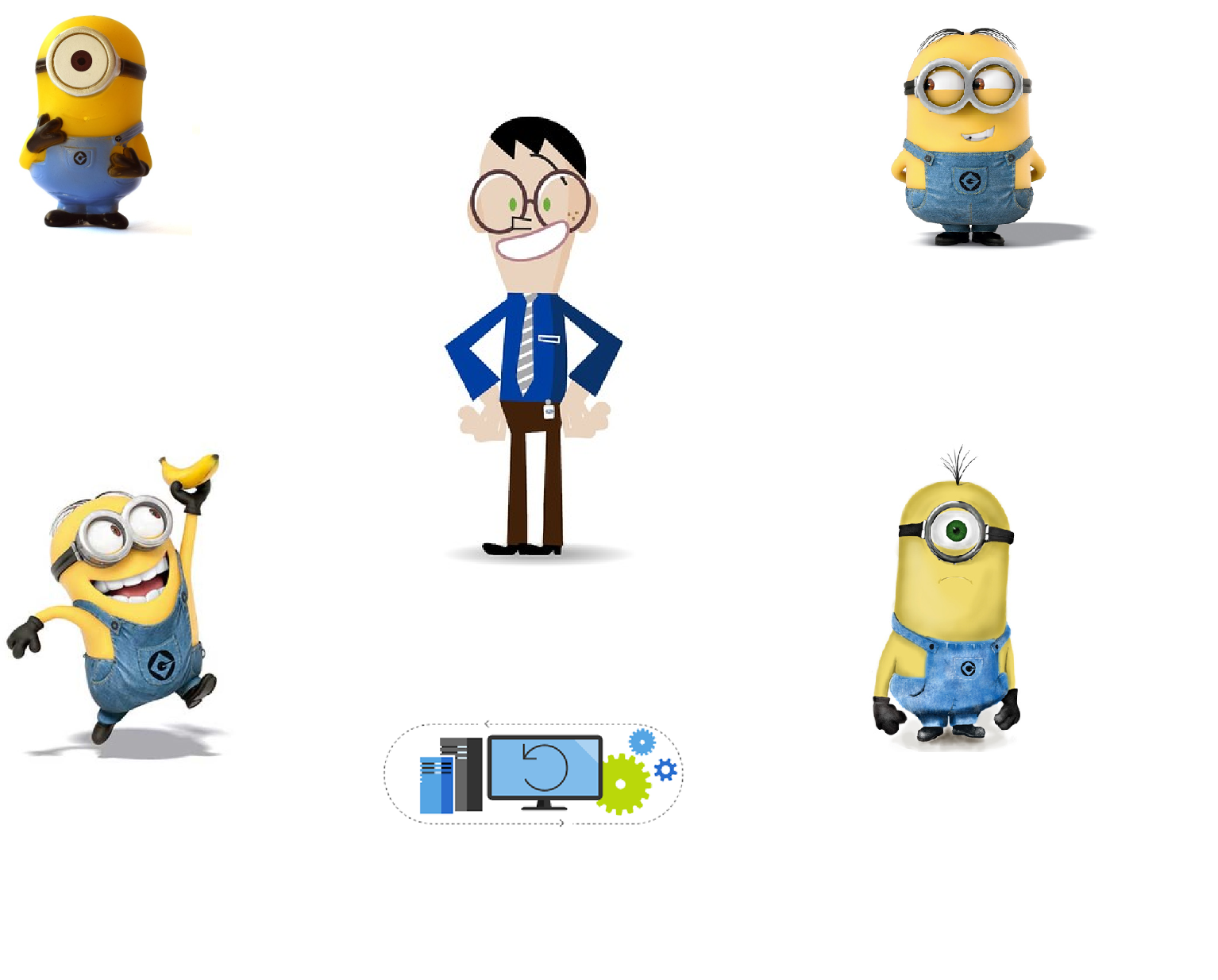 [Speaker Notes: The trainers support the emergence of mathematical ideas. Yet, when we try to apply these ideas to the context of a classroom, several questions arise. First, how can we control the emergence of AA in a way that is conductive to learning target mathematical ideas? The second question is, how could it be applied within classrooms? 

We would like students to develop utilization schemes congruent with target mathematical ideas.  Would like to propose a model of learning that is to an extent different from the model offered by Trouche in the paper you have sent me. 

Let me imagining quickly the type of classroom ecology that this study would like promote. 
It begins with a teacher that plans a learning trajectory to her students. Students start the interaction with the technology. The teacher receive information about the individual (or, collaborative) progress of the students. And can give them immediate feedback if they struggle, and support mathematical meaning making when needed.
 The system also support their learning process by providing visual cues when needed and moving the learners along the required learning trajectory planned by the teacher.]
מדעי הלמידה
הוראה 
קונסטרוקטיביסטית
דיאלוגית
מקוונת
קורסים מקוונים
שימוש ביוטיוב
מונולוגי
דיאלוגי
דיאלוג מהסרטים
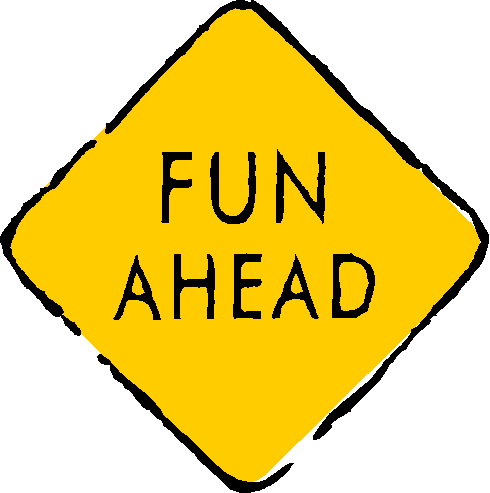 מספר מילים על קורסים מקוונים
הערכה נמוכה
יישום פרקטיקות הוראה למידה פרונטאלית
קשב קשב תרדוף...
אולי דיאלוג?
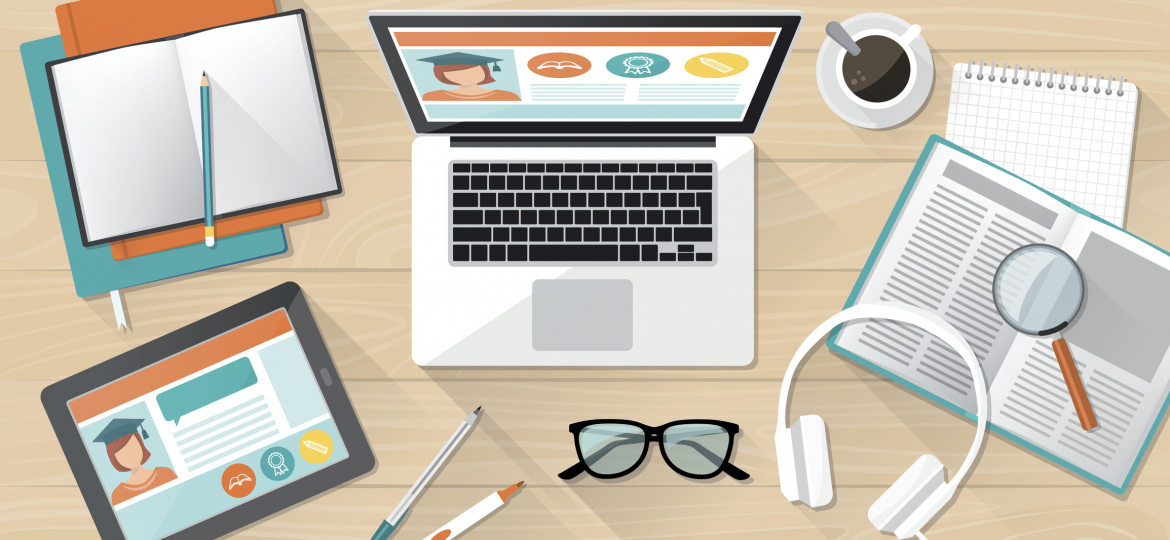 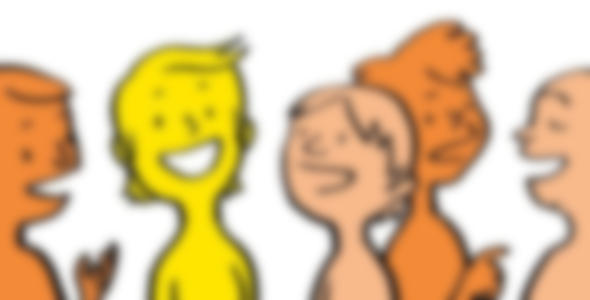 הקורס
הוראה ולמידה בעזרת טכנולוגיות למידה שיתופית
שישים וארבעה סטודנטים
מקצועות שונים
לגילאים שונים
ידע טכנולוגי שונה
צרכים טכנולוגים שונים
שאני אלמד אותם?
טוב, אני אלמד אותם על הוראה ולמידה בעזרת טכנולוגיות למידה שיתופית.
טכנולוגיות למידה
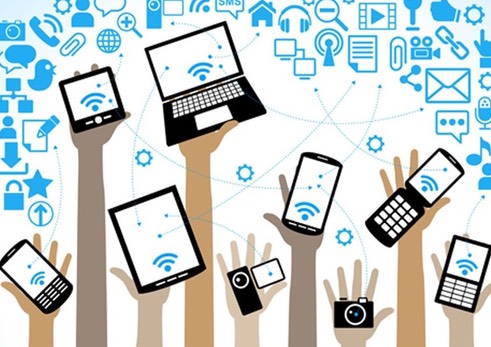 הקורס
למידה שיתופית
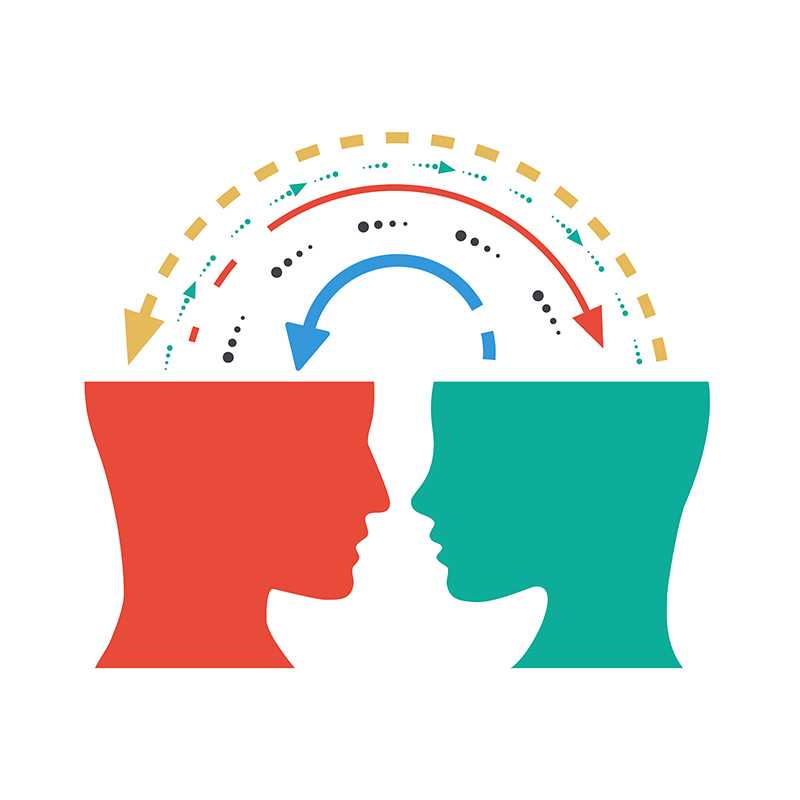 הוראה ולמידה בעזרת טכנולוגיות למידה שיתופית
עד כמה אנחנו משתמשים בטכנלוגיות למידה?
*סקר אותו ערכנו בתחילת הקורס.
הוראה ולמידה בעזרת טכנולוגיות למידה שיתופית
קבוצת פייסבוק
עבודה עם גוגל דוקס
ערוץ יוטיוב
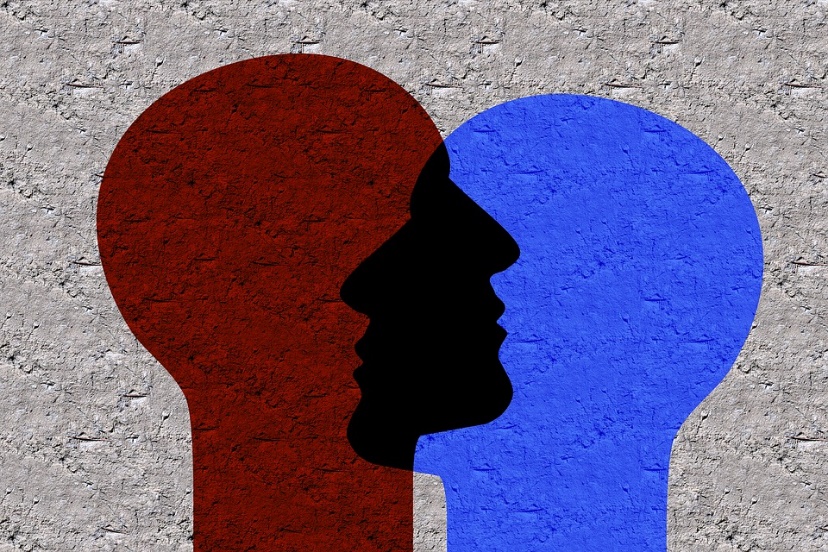 שתי פרקטיקות לדוגמה
מיצוי עקרונות ממאמר
יצירה של סרטוני הדרכה (Tutorials)
שתי פרקטיקות לדוגמה
מיצוי עקרונות ממאמר
יצירה של סרטוני הדרכה (Tutorials)
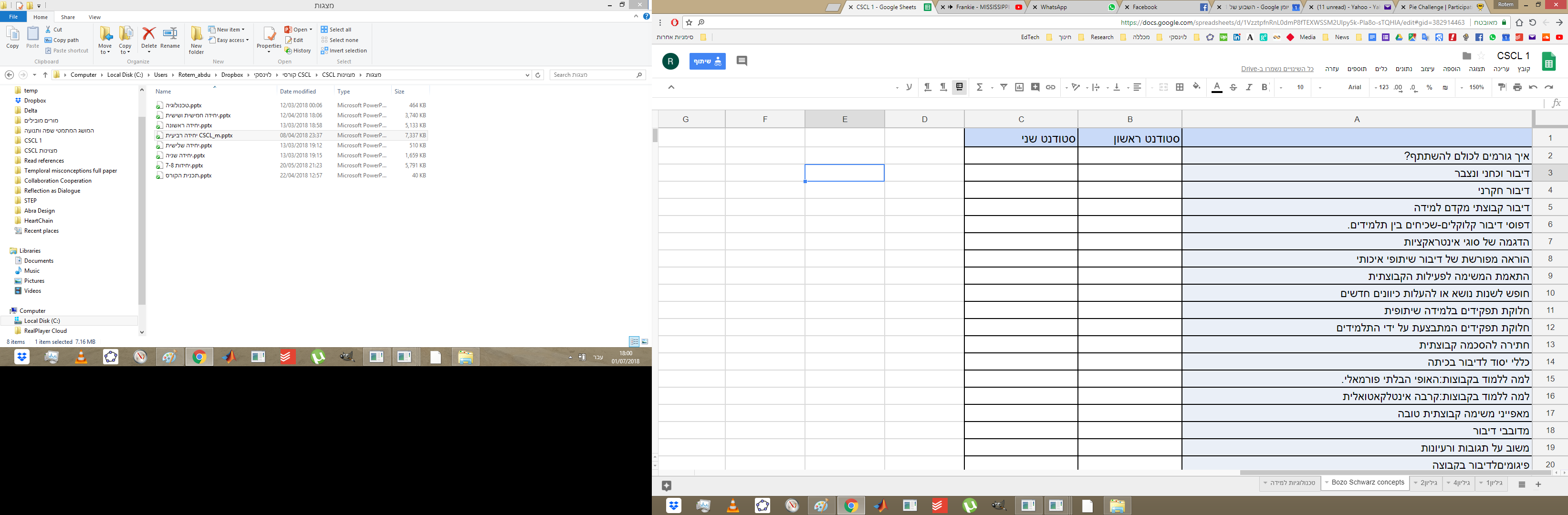 מיצוי עקרונות ממאמר
מיצוי עקרונות ממאמראגרון סרטונים
תוכן הסרטון
הגדרה של המושג.
הסבר המושג מתוך הספרות.
דברים נוספים שכדאי לדעת על המושג (פרט למה שנאמר במאמר\הרצאה).
שתי דוגמאות למושג. במקרים של מושגים מפורטים במיוחד, ניתן לספק יותר דוגמאות.
רלונטיות המושג לCSCL.
אילו רעיונות פדגוגיים, יישומיים, למדת מהמאמר?
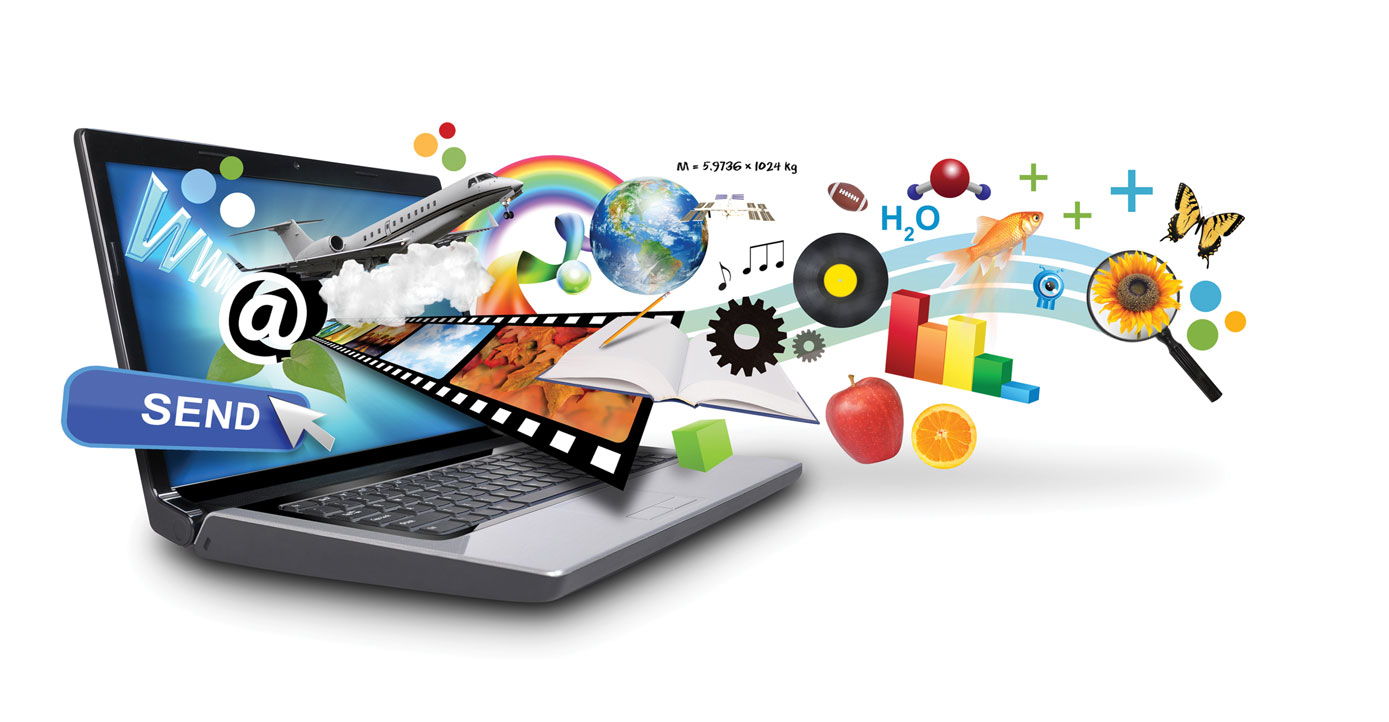 שתי פרקטיקות לדוגמה
מיצוי עקרונות ממאמר
יצירה של סרטוני הדרכה (Tutorials)
סרטוני הסבר לאפליקציות שונות
צרו סרטון הסבר עבור טכנולוגיה:
שם הטכנולוגיה ומטרתה העיקרית. 
איך מגיעים אל הטכנולוגיה הזו?  במידת הצורך: כיצד מתקינים אותה?
שימושים שונים, עיקריים של הטכנולוגיה בהוראה ולמידה + הדגמות.
לאילו סביבות למידה היא רלוונטית? (א\סנכרונית, פנים אל פנים או מקוונת).
סוגי הלמידה שהיא מאפשרת (חקר, מידע, דיון וכו')
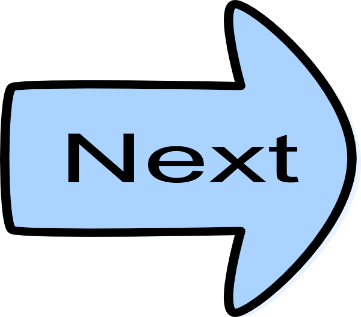 בהמשך הקורס
יצירת סימולציות הוראה למידה שיתופית עבור מושגים של אחרים וטכנולוגיות לא מוכרות.
יצירת יחידת לימוד תוך שימוש בהמשגה מתוך הסרטונים + שימוש בטכנולוגיה לא מוכרת נוספת, והתנסות בהוראה.
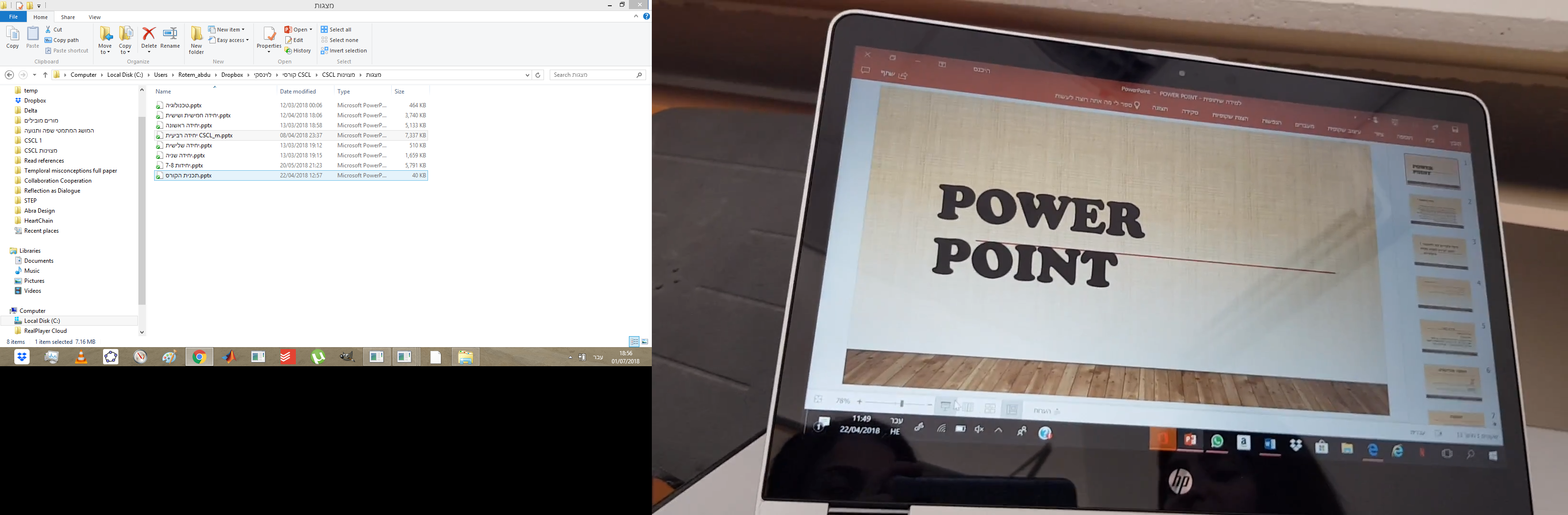 סוגי סרטונים
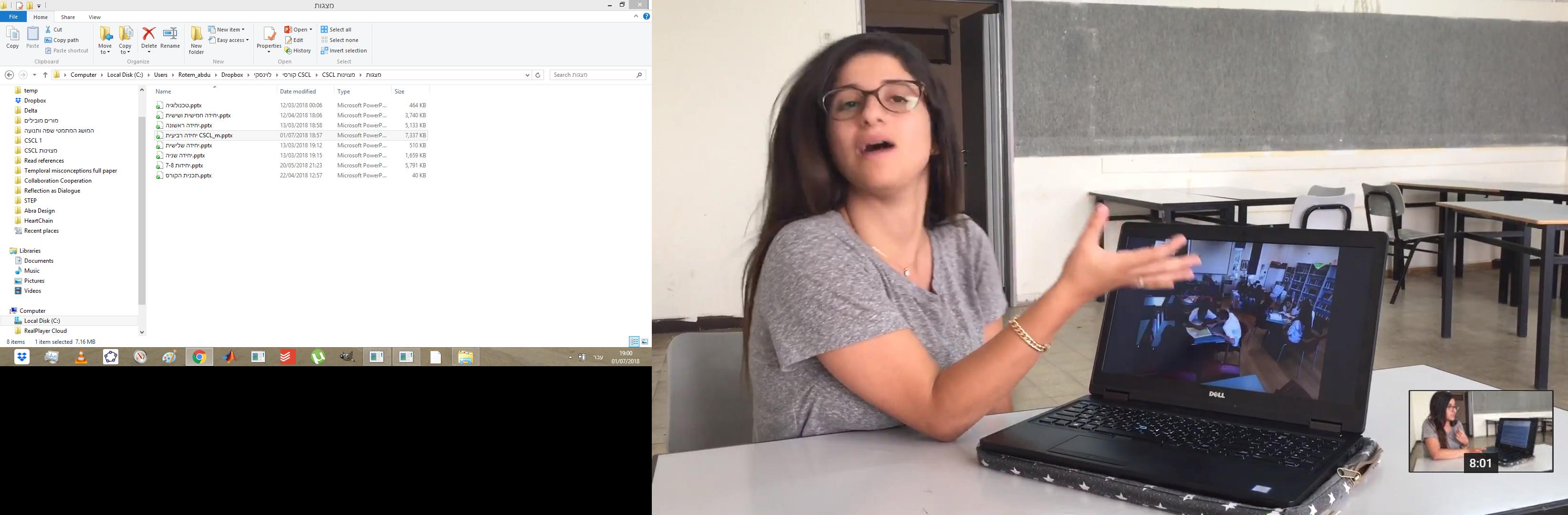 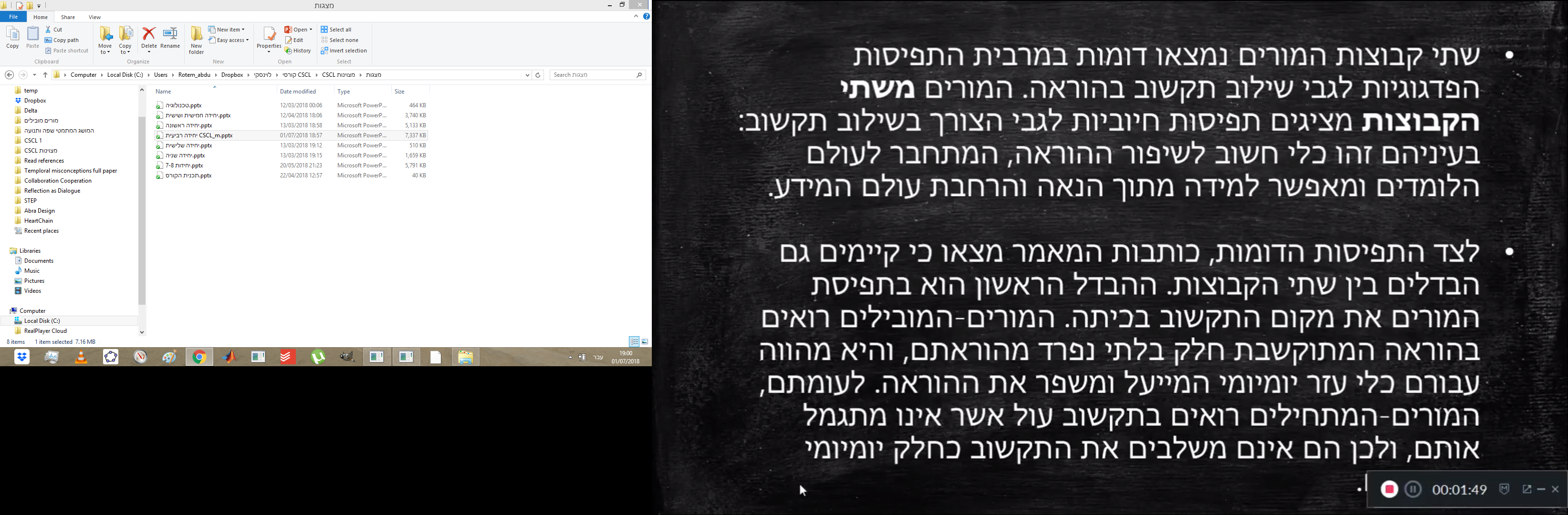 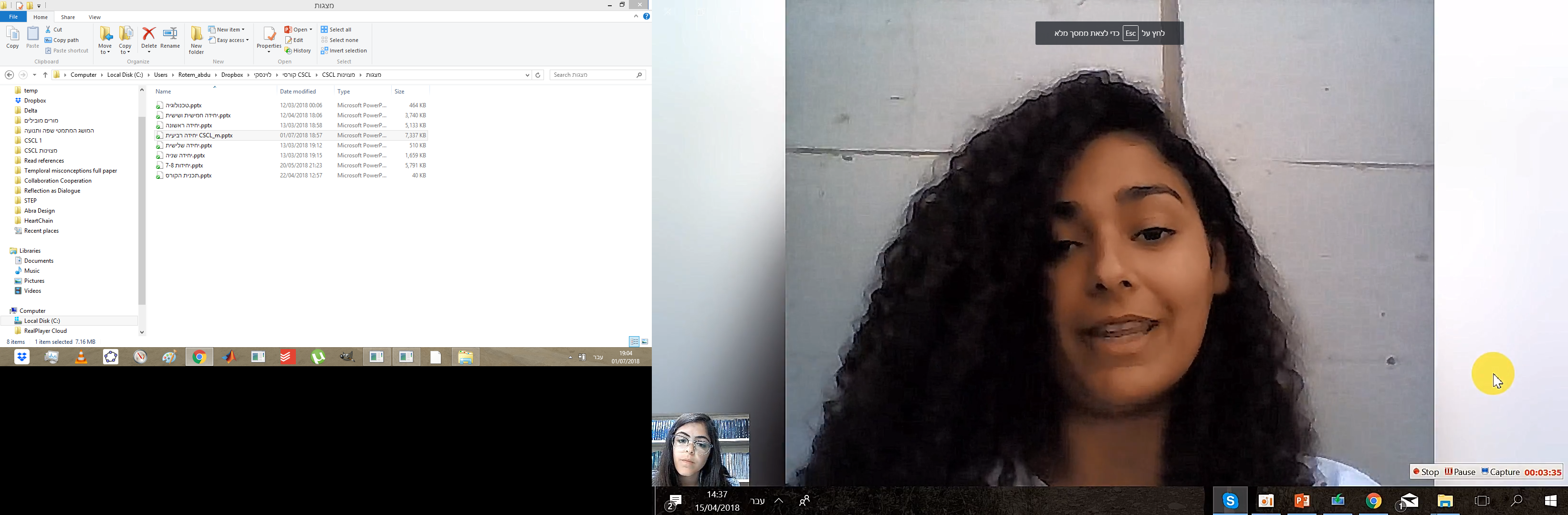 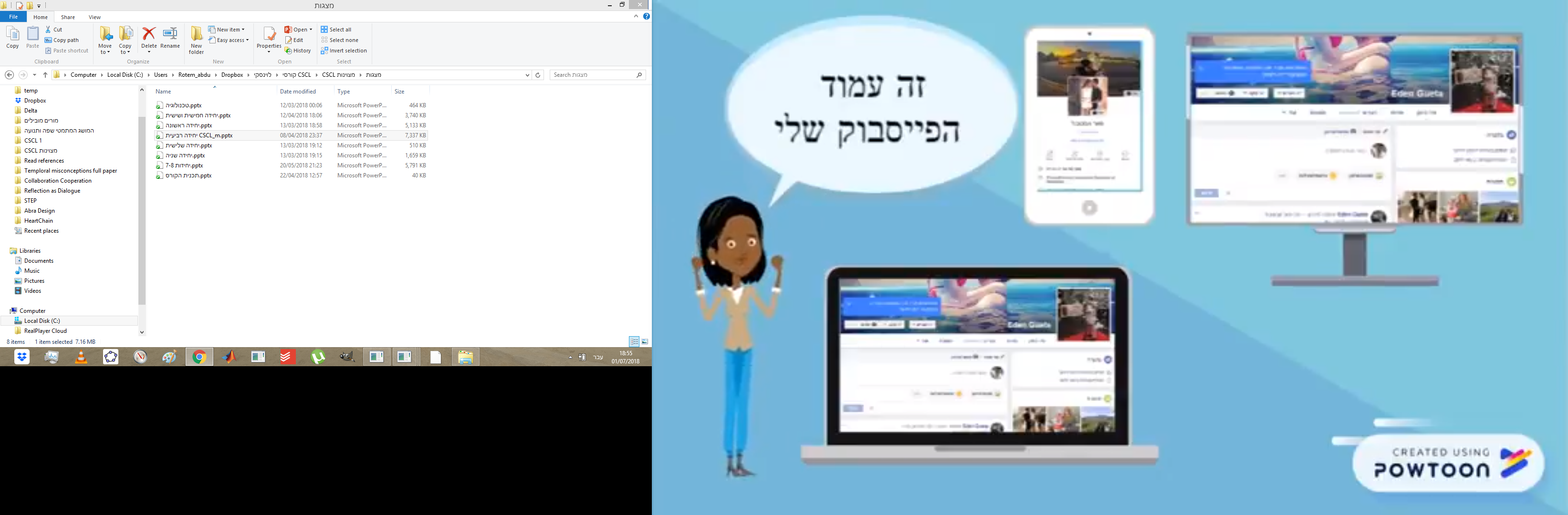 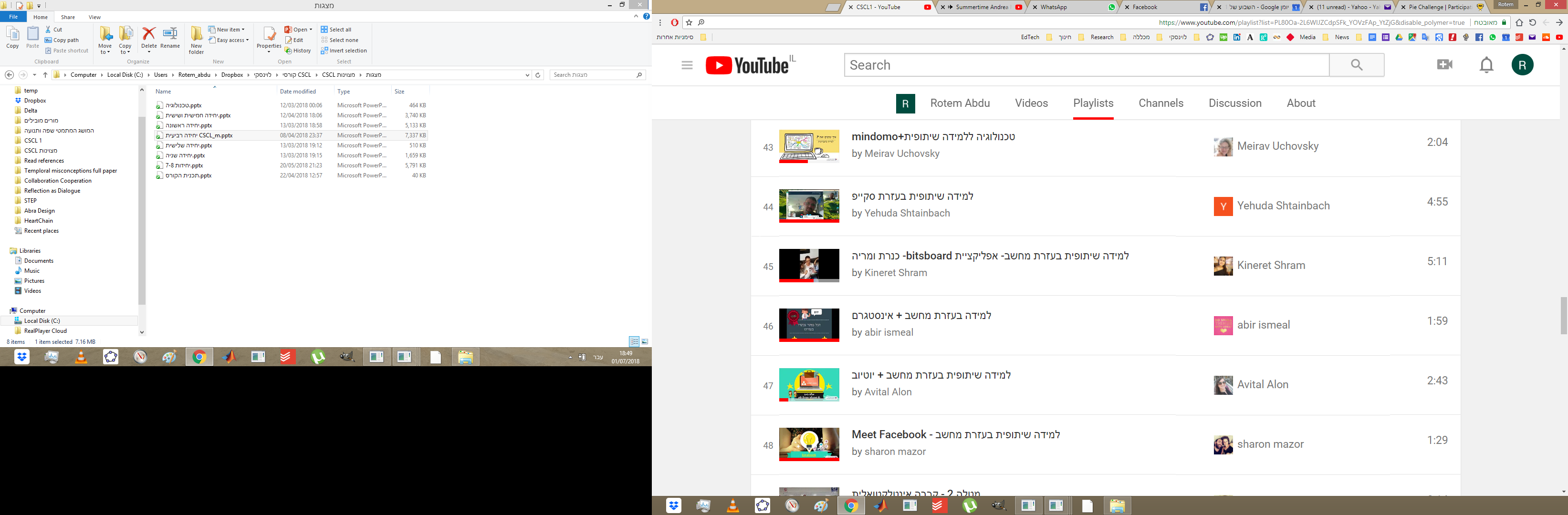 אז למה סרטוני יוטיוב?
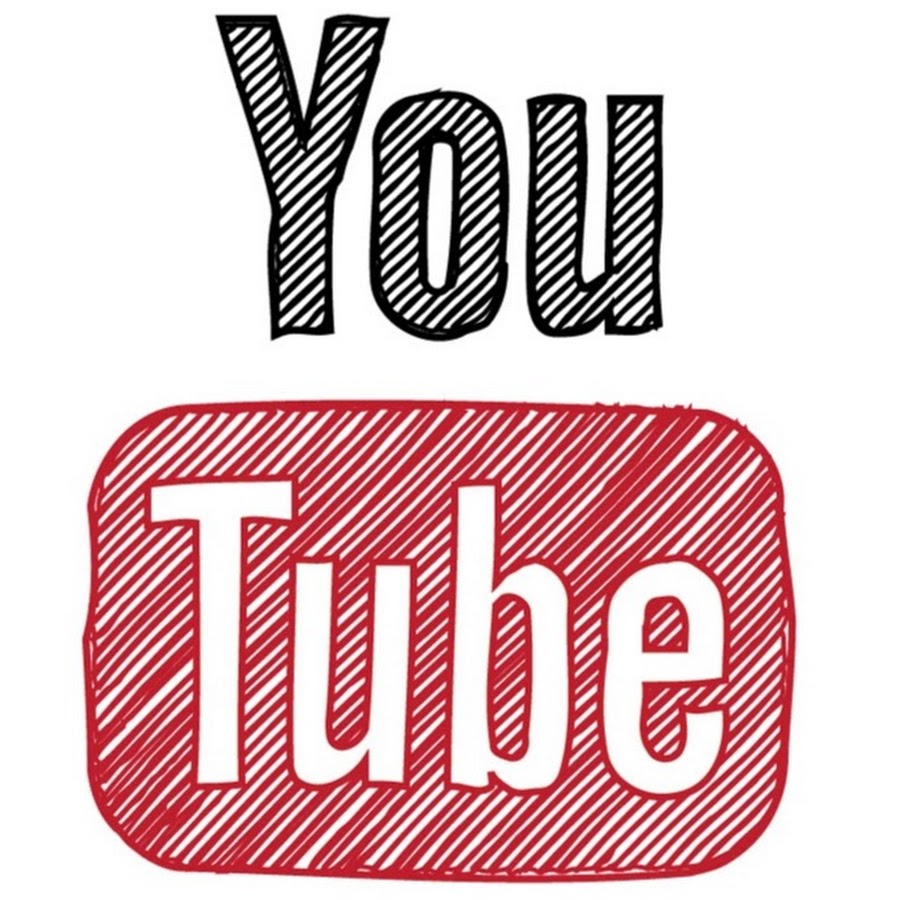 מולטמודאליות
מידע זמין ומהיר
שיתופיות
מחשבות נוספות
התנגדויות סטודנטים
אנחנו בכלל לומדים?
לא רוצה שיצלמו אותי.
הוראות ברורות
מה קורה כשסטודנט עושה עבודה לא מספקת?
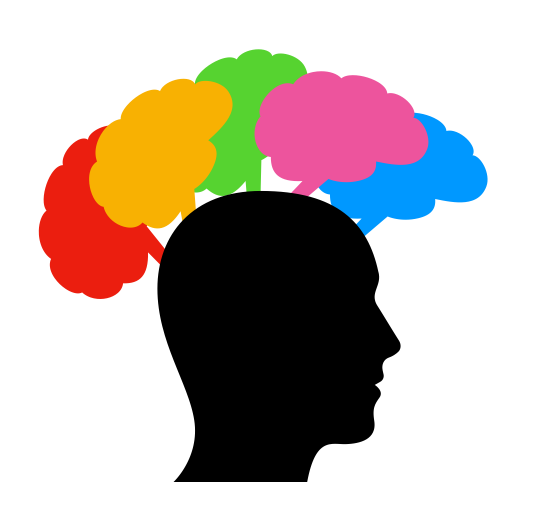 מסר לקחת הביתה
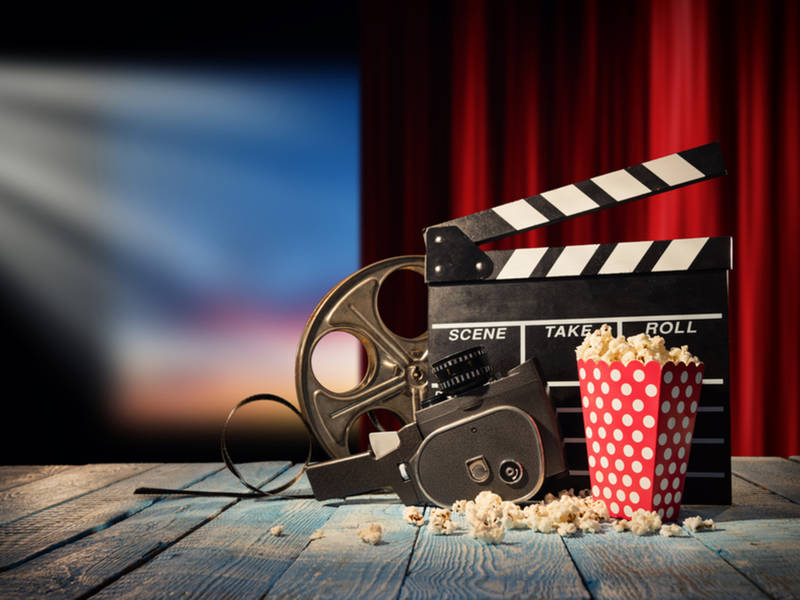 נסו לתת לסטודנטים שלכם ליצור ולשתף סרטונים כמטלות למידה
תודה רבה
rotem_abdu@yahoo.com
התלמיד כסוכן פעיל בתהליך הלמידה
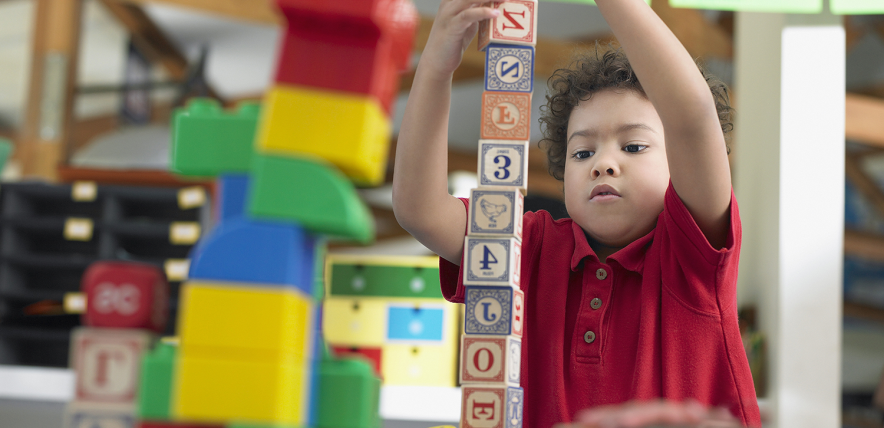 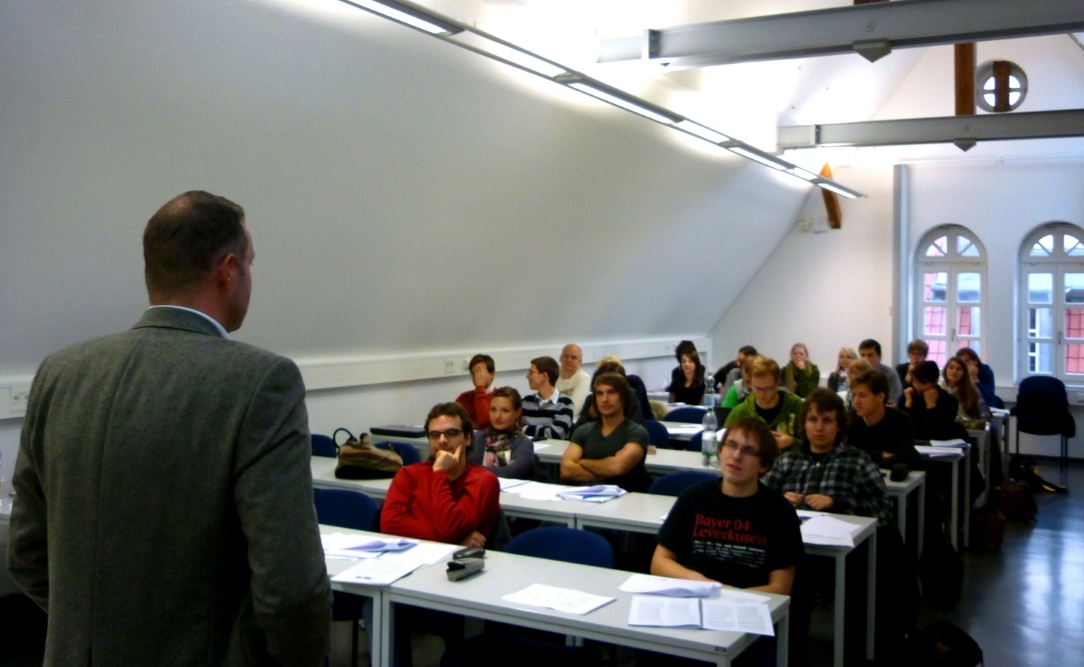 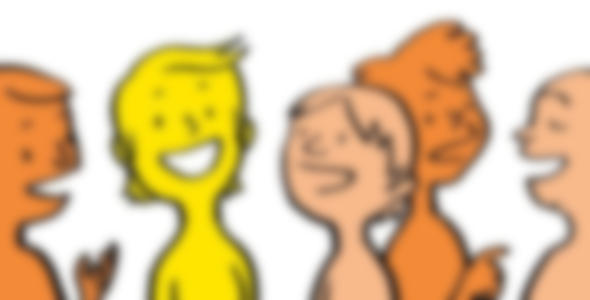 למידה במשותף: למה זה חשוב?
ספרד (2010) ווילאן (1999) : דיבור קדם לחשיבה.
ספרד (2008) :  Thinking as communication.
בקטין – רואה את הקולות.
חברות, שיפור מיומנויות תקשורת...